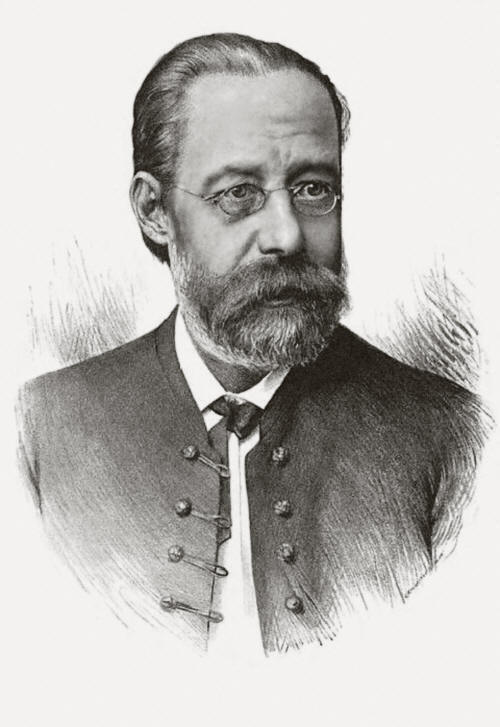 Vyšehrad a Šárka
Daniel Válka 
Veronika Povolná
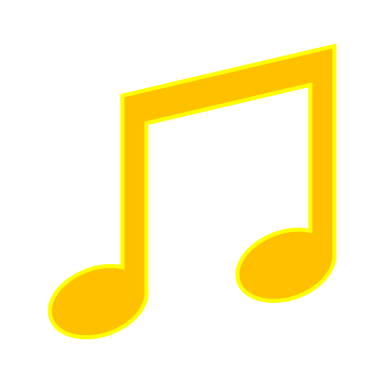 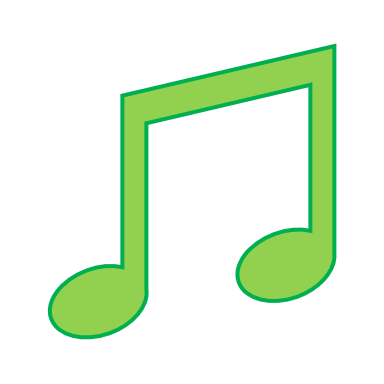 vyšehrad
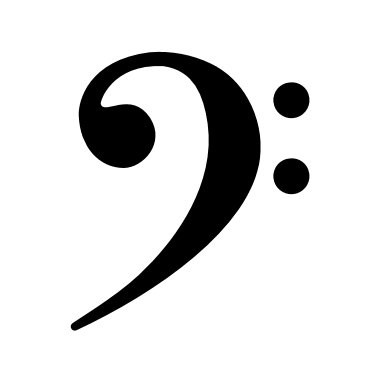 Bedřich Smetana začal tuto skladbu skládat v roce 1874 a měla premiéru v roce 1875
Inspirací mu byla pevnost Vyšehrad, jejíž vznik se datuje na počátek českých dějin
Skladba pro orchestr s dvěma harfami
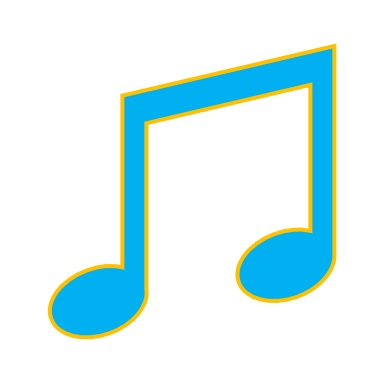 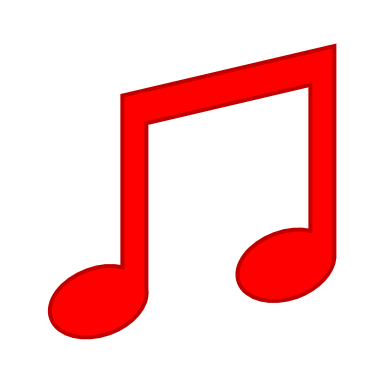 Motivy vyšehradu
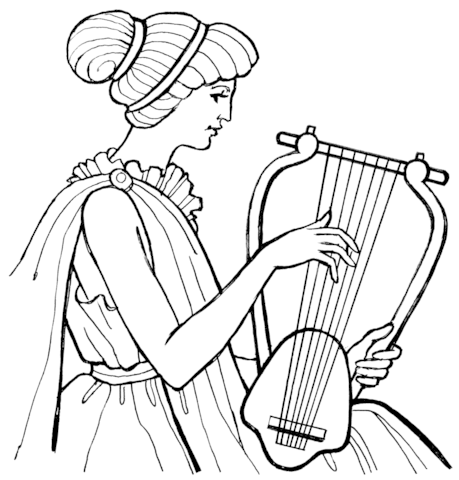 Hlavní hudební motiv tohoto díla hrají už na začátku harfy
tento hudební námět se dostal do znělky Československého rozhlasu, konkrétně do rozhlasové stanice Praha
Tento motiv zazněl i ve Vltavě (skladba, další část Mé vlasti)
zajímavosti
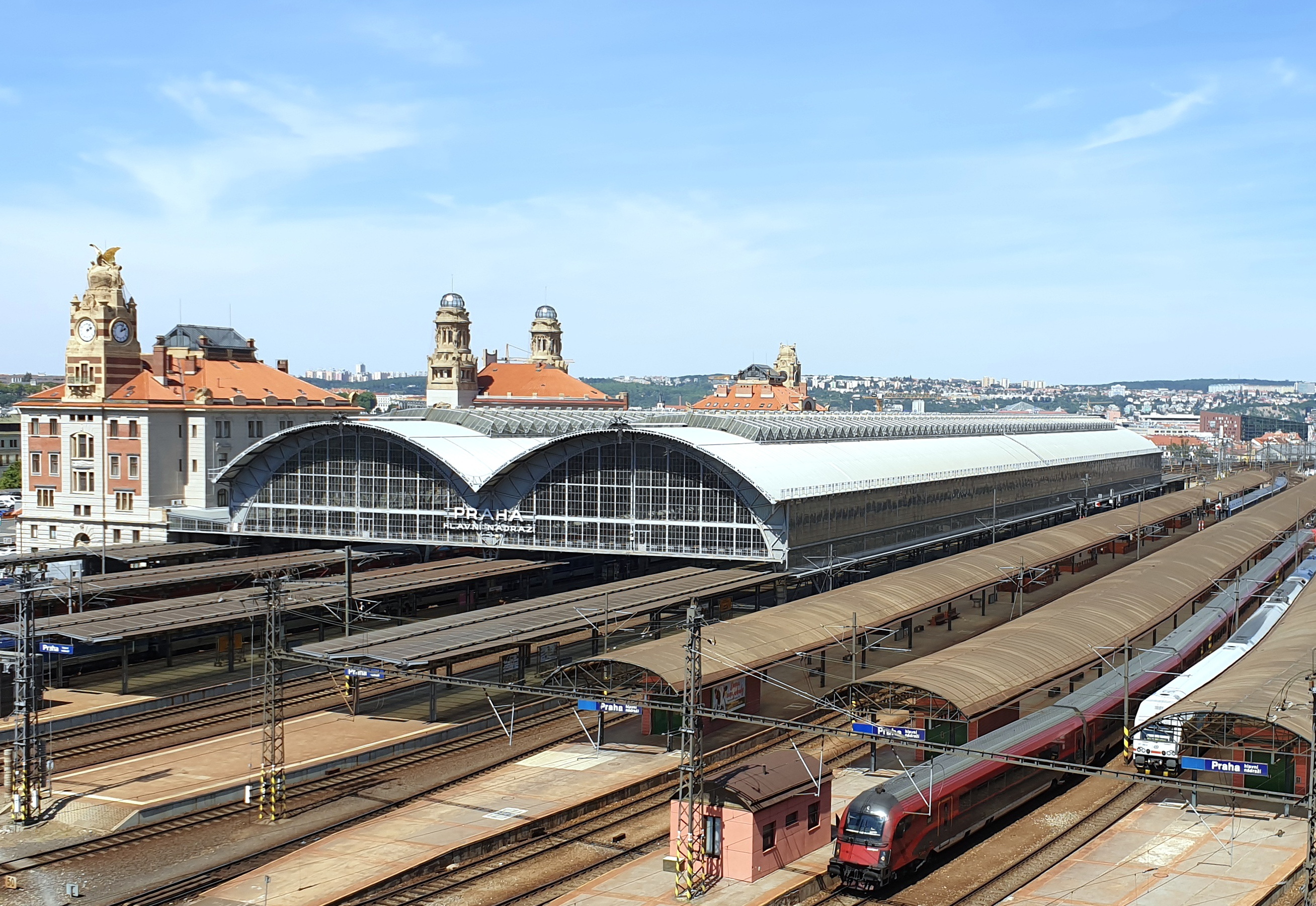 Bedřich Smetana složil Vyšehrad, když už byl téměř hluchý, ohluchl v roce 1874
Začátek skladby je znělkou při příjezdu vlaků na Hlavním nádraží v Praze
Proč vyšehrad
Vyšehrad je symbolem:
Národním
Boje a moci
Je to nejstarší opevnění v Praze
Podle Smetany úpadku slávy
lumír
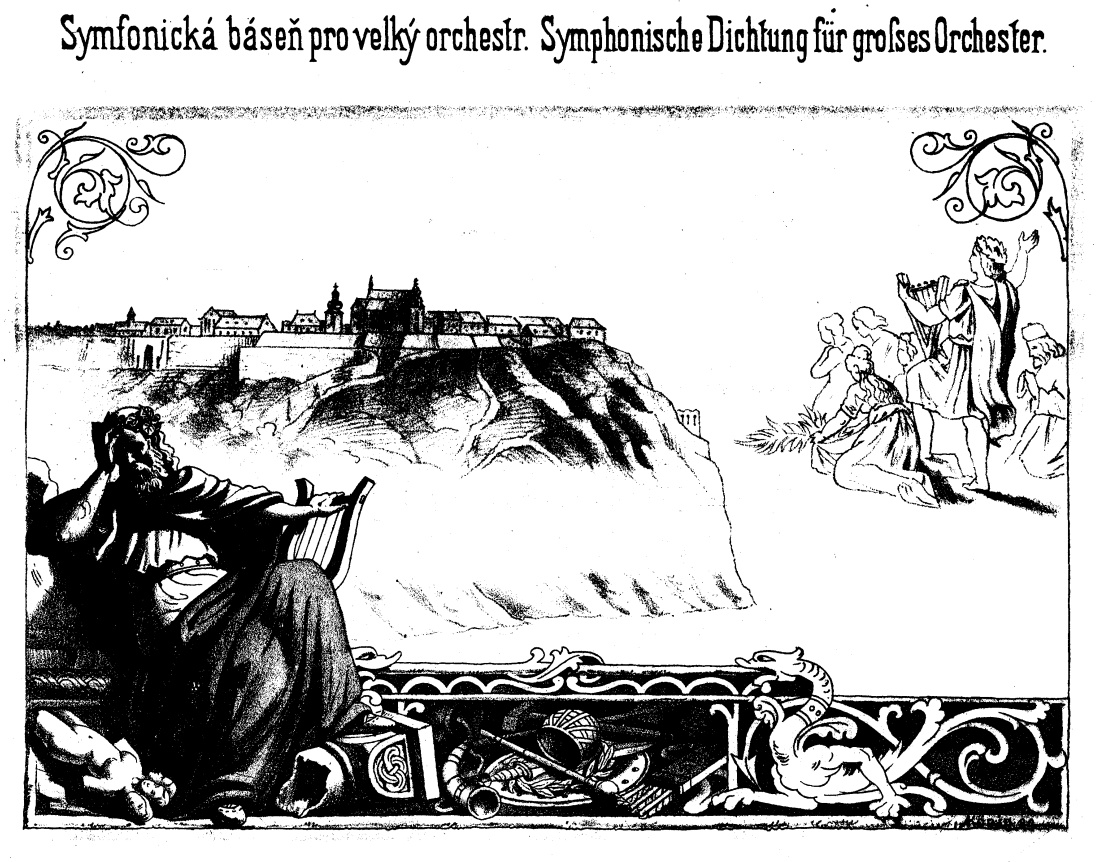 Lumír byl bájný pěvec z básně Záboj z tzv. Rukopisu královédvorského
''hlavní postava'' skladby Vyšehrad
Je z velké části důvod proč jsou v skladbě harfy
nahrávka
Vyšehrad od Bedřicha Smetany, dirigent Rafael Kubelík, Chicago Symphony Orchestra, 1952
ŠÁRKA
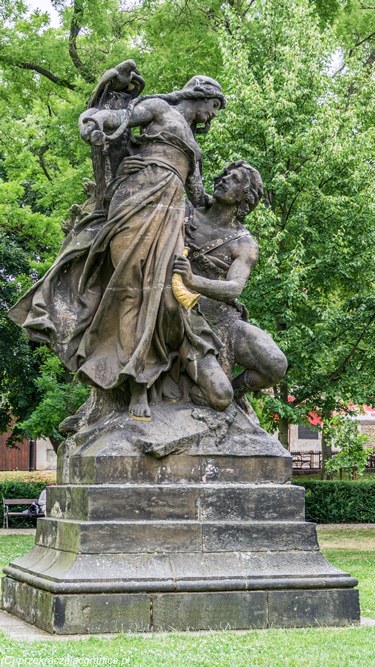 Třetí symfonická báseň z cyklu Má vlast 
Dokončena 20. února 1875
Pojmenována podle bojovnice Šárky z pověsti Dívčí válka, hudebními prostředky je zde vyprávěn válečný příběh Ctirada a Šárky
Naříkavá a lstivá Šárka je vyjádřena klarinetem a překvapený a soucitný Ctirad violoncellem
Smetanovo vyjádření
Skladba počne líčením rozzuřené dívky, jenž pomstu přísahá za nevěrnost milence svého celému mužskému pokolení. Zdáli je slyšet příchod Ctirada se svými zbrojnoši, který táhne na pokoření a potrestání dívek.
Už z dáli zaslechnou nářek (ač lstivý) přivázané dívky u stromu. Při pohledu na ni obdivuje Ctirad krásu její, zahoří milostnými city pro ni, osvobodí ji, ona připraveným nápojem obveselí a opojí jak Ctirada tak zbrojnoše až k spánku. Na dané znamení lesním rohem, které v dálce ukryté dívky zodpoví, vyhrnou se tyto ku krvavému činu – hrůza všeobecného vraždění, vzteklost nasycené pomsty Šárky, toť konec skladby.
Proč šárka
Smetana nalezl v pověsti o Šárce děj plný vzrušení a citového žáru. Skladba se přidržuje nejdůležitějších dějových momentů, ale všímá si současně i skrytých proměn uvnitř hrdinů námětu, především v Šárce
zajímavost
Tato báseň je v cyklu jediná epická, popisuje děj známé pověsti
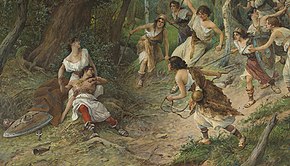 Nahrávka
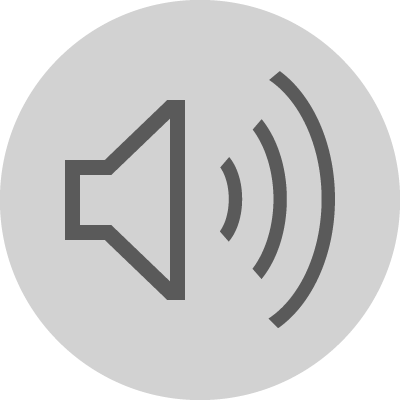 Děkujeme za pozornost